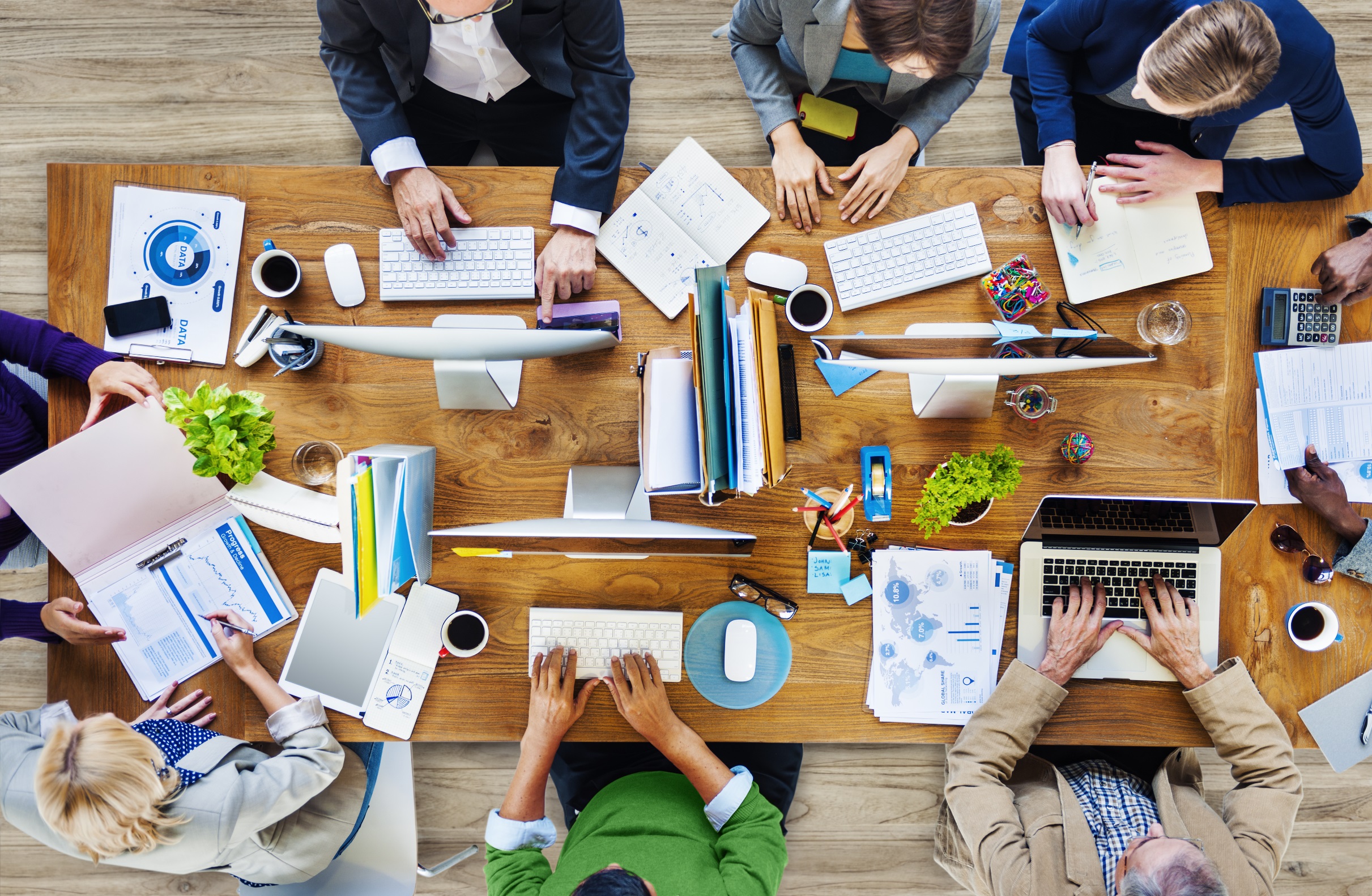 Performance Management at PHMDC
Crystal Gibson, Kristine Omen & Ashley Kraybill
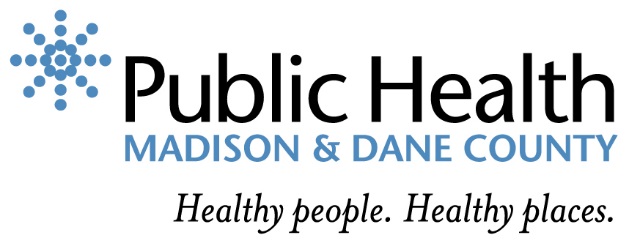 Performance Management (PM)        is new (and exciting!) for PHMDC
No systematic process of PM across the agency
Some programs have been using PM; former QI efforts
Challenging to measure progress on the Strategic Plan
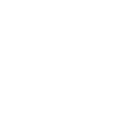 Required for National Accreditation
PHAB
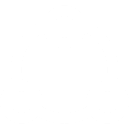 Opportunity for us to build a PM process and system in tandem with other plans required for Accreditation
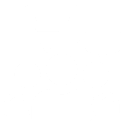 Performance Management A-Plan Team
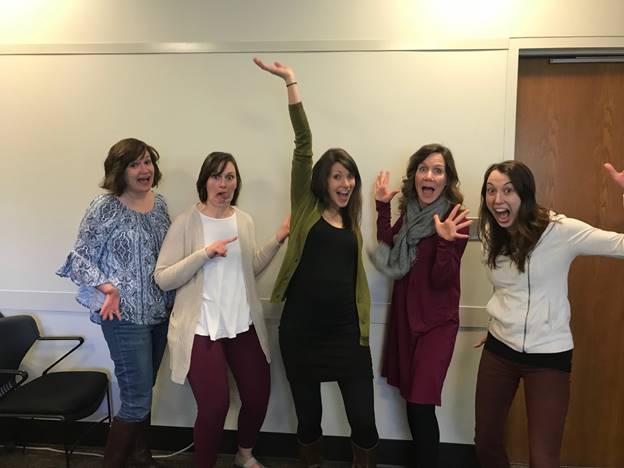 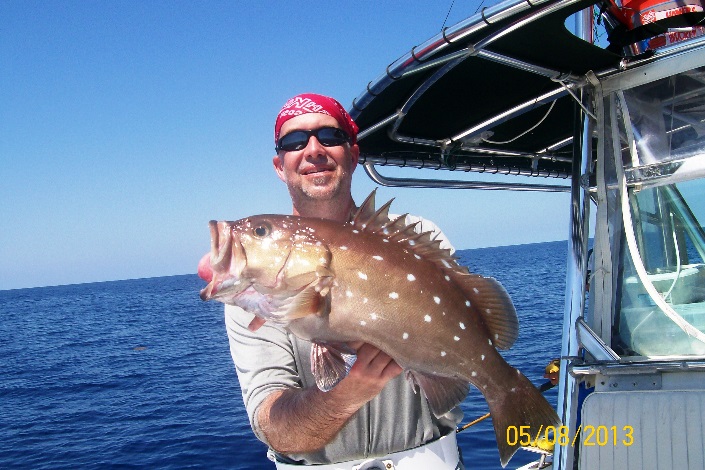 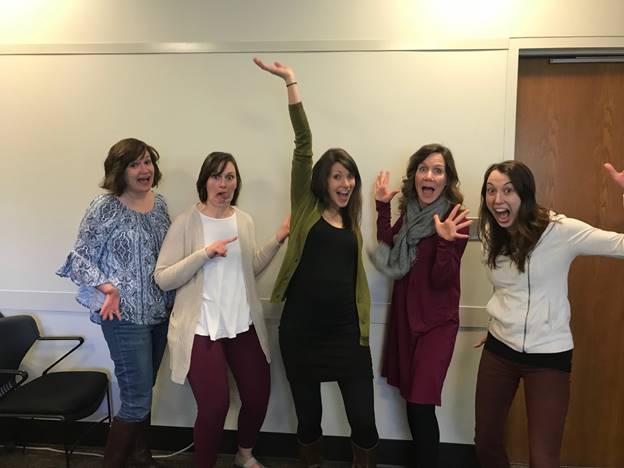 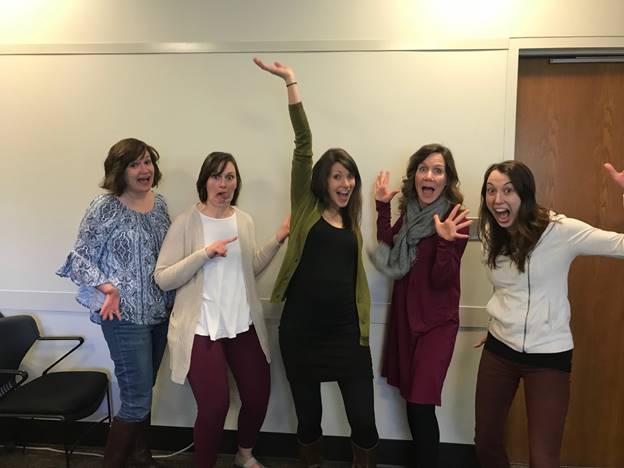 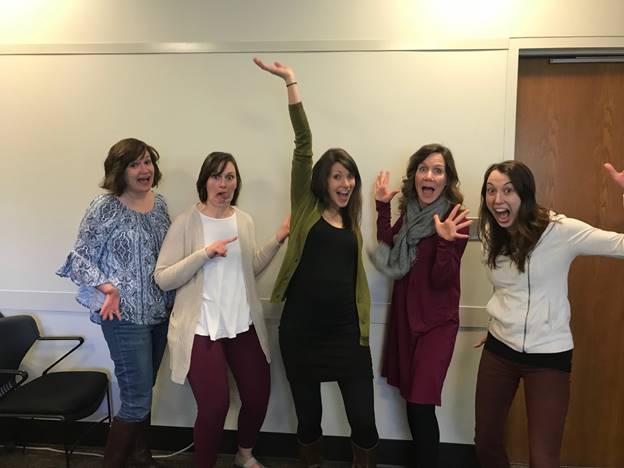 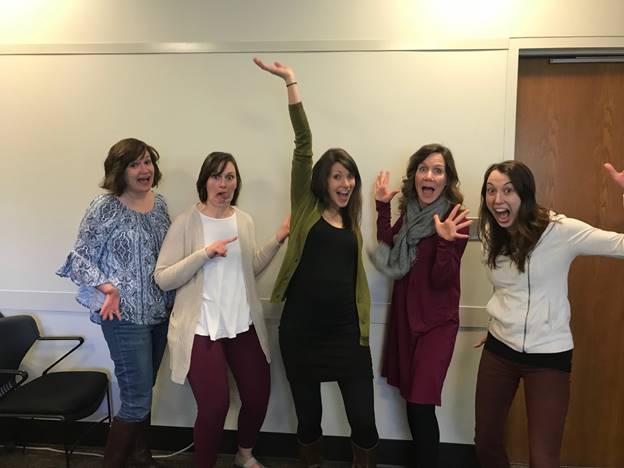 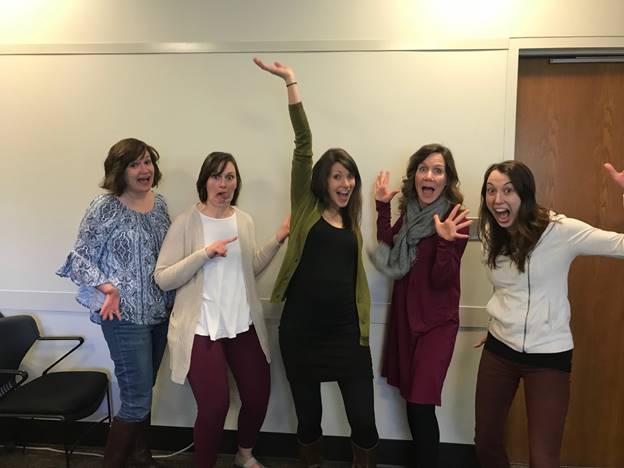 Tasked with developing a PM Plan by December 31, 2018
First draft June 2018 to meet NACCHO grant requirements

Plan will include:
Processes for selecting objectives and measures for the agency and programs
Establishment of a Performance and Quality Improvement Council
Using our PM system, InsightVision
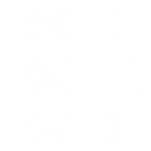 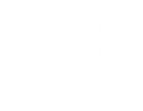 Framework makes sense for PHMDC
Other health departments are using it
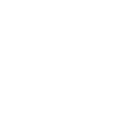 Why InsightVision?
Useful structure
Visually appealing
Accessible and digestible way of presenting PM data
Training and technical assistance provided by InsightFormation
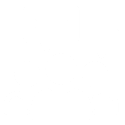 Templates from other health departments available
Can see (and adapt) existing objectives, measures, and targets for similar programs
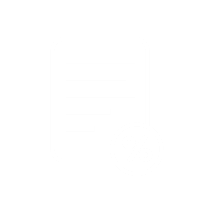 Objectives for this morning’s session
Background: InsightVision
Introduction to Balanced Scorecard Framework
Performance Management concepts
Brief demonstration of InsightVision
Your role in Performance Management
Welcome, Steve!